Samuel
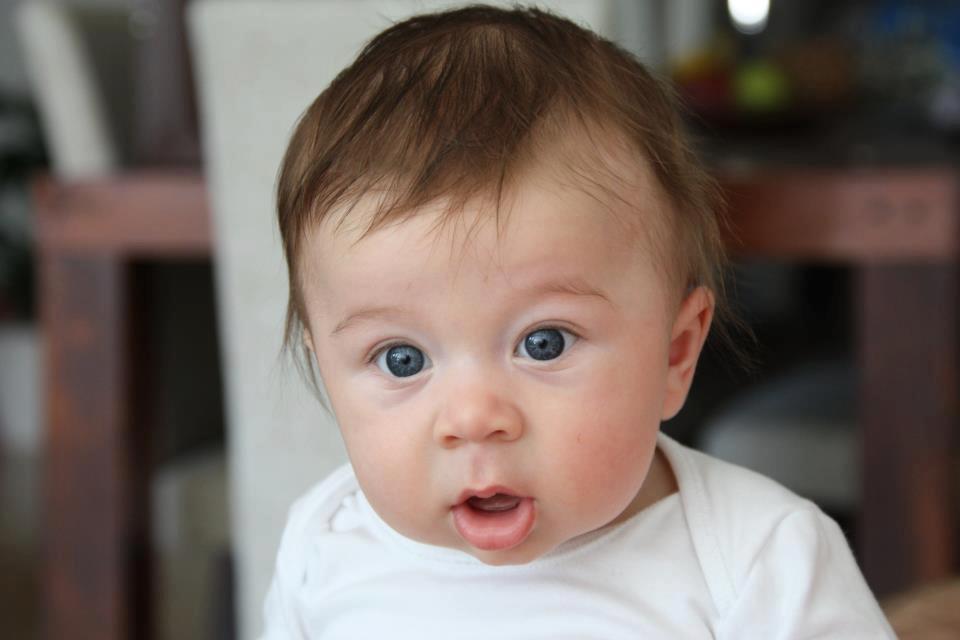 Ligner på morfar
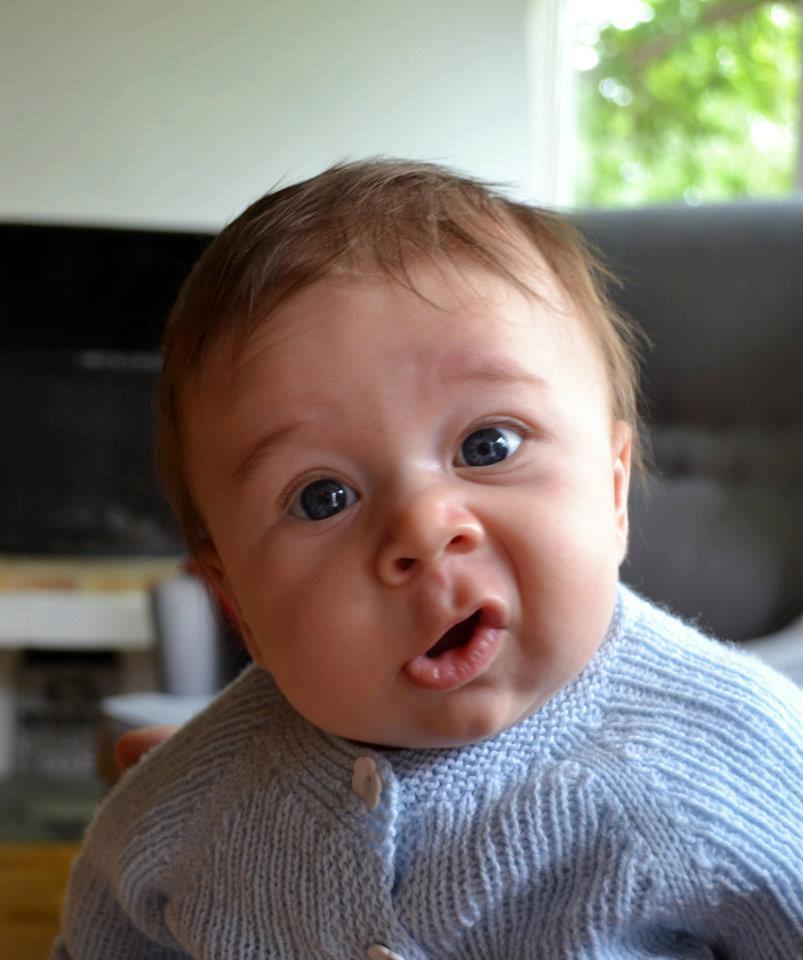 Ligner på pappa
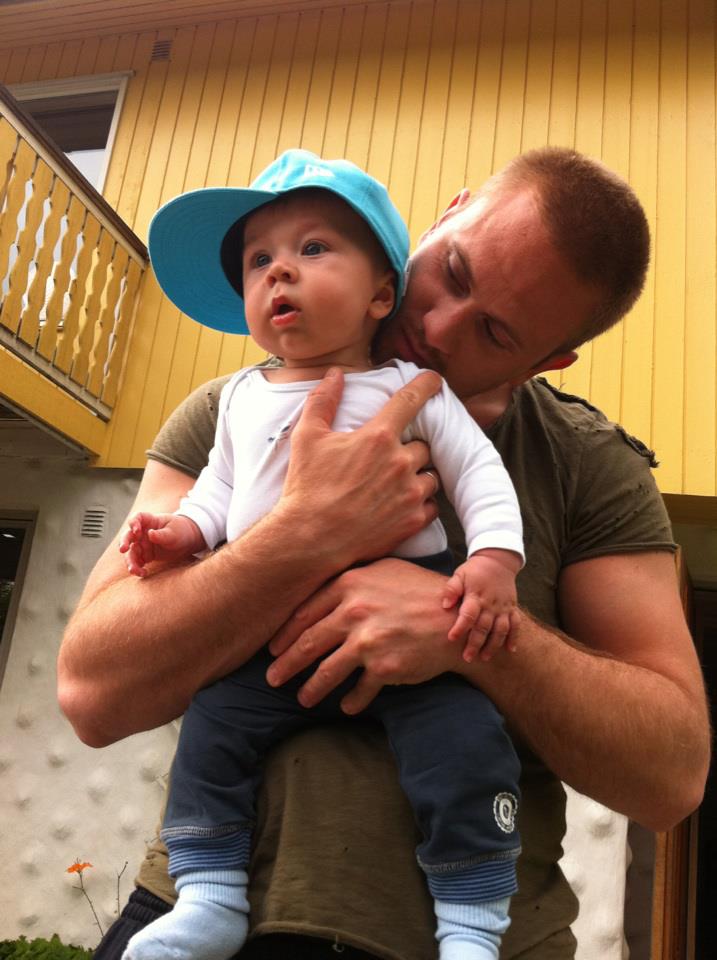 Juleevangeliet handler om en fødsel
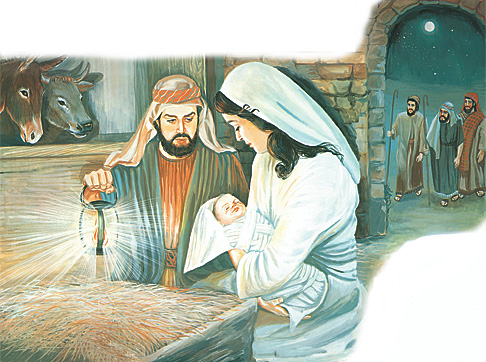